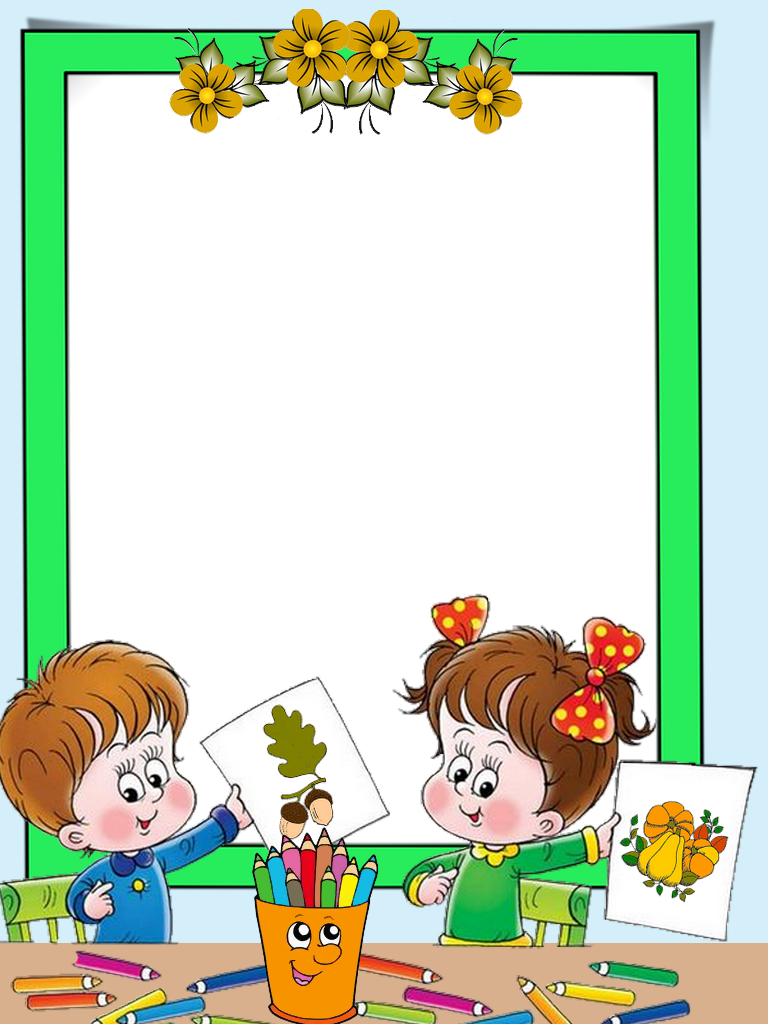 اليوم :الأحد
التاريخ : 14 يونيو  (6) 2020 مـ
22 شوال(10 )  1441 ه
المادة : اللغة العربية
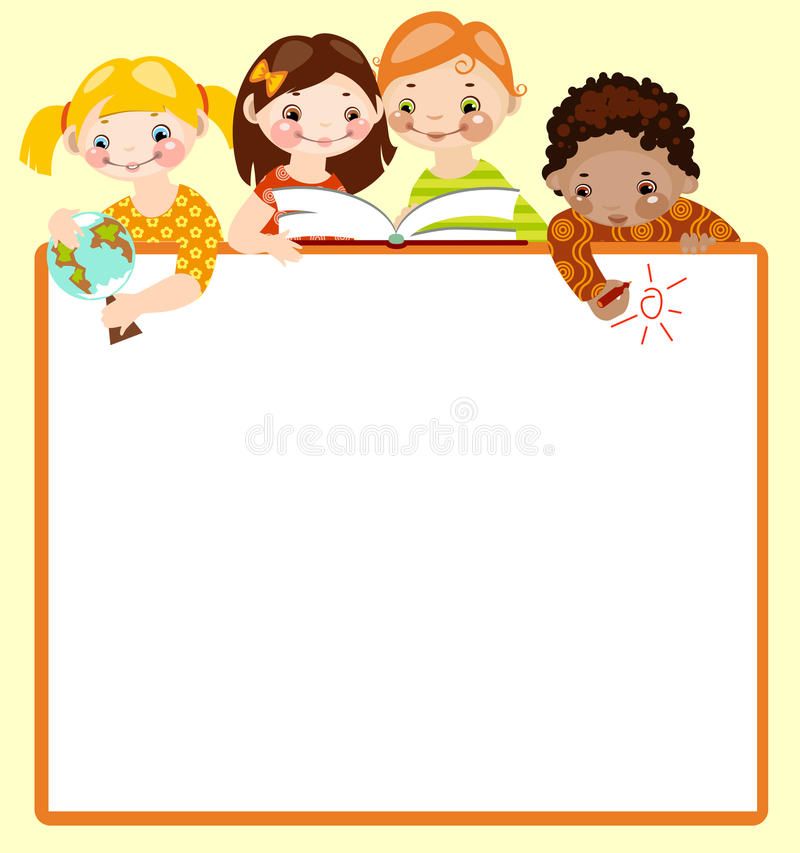 قوانين التعلم عن بعد
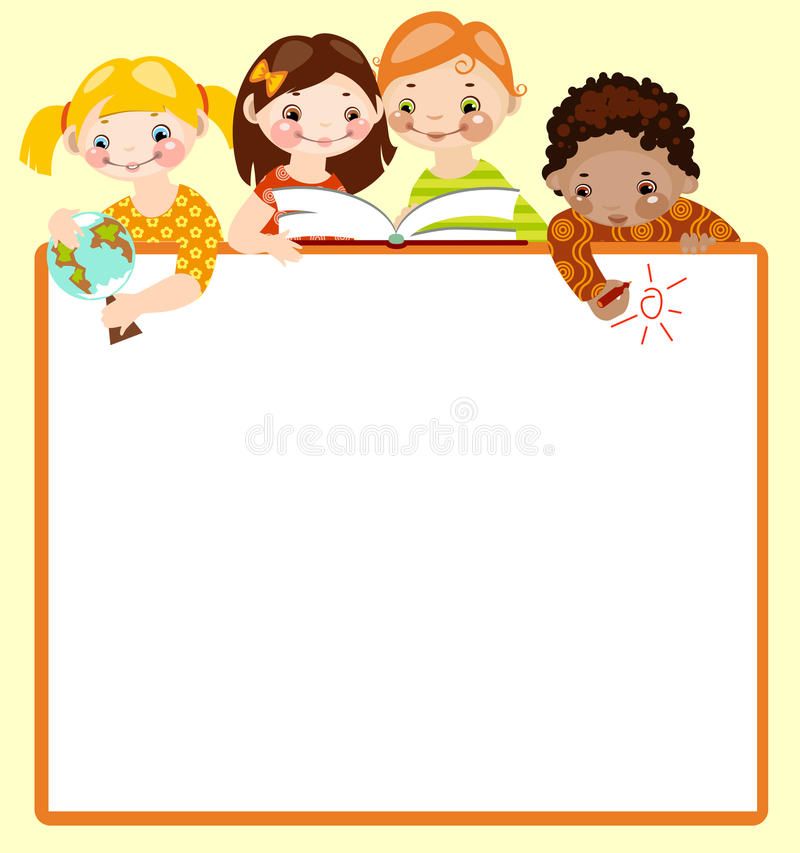 قزانين الصف الافتراضي
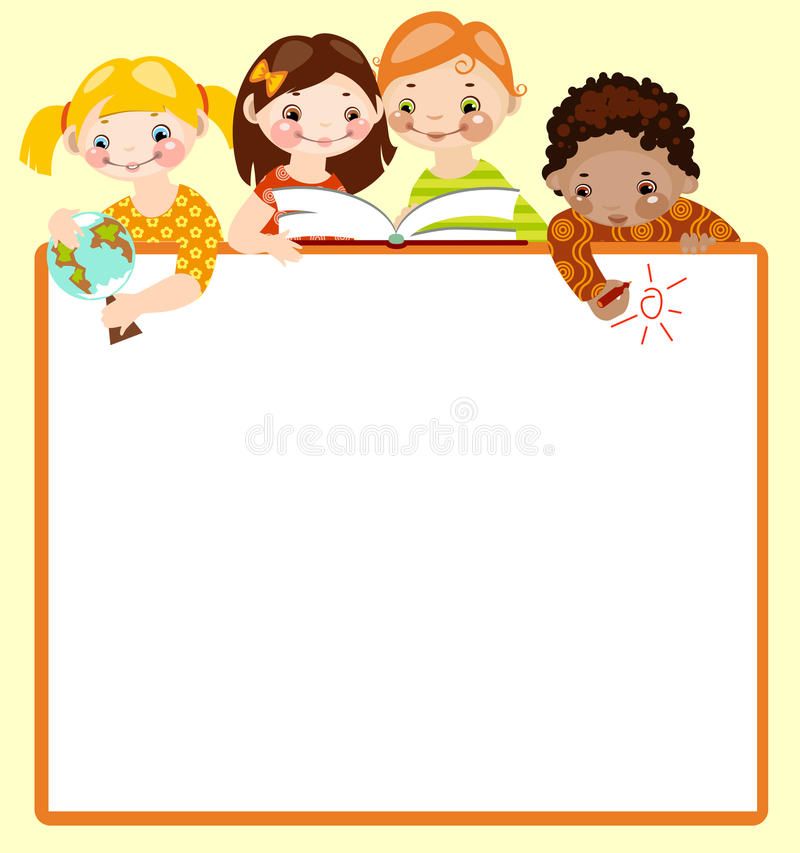 التهيئة الحافزة
https://wordwall.net/play/2935/428/290
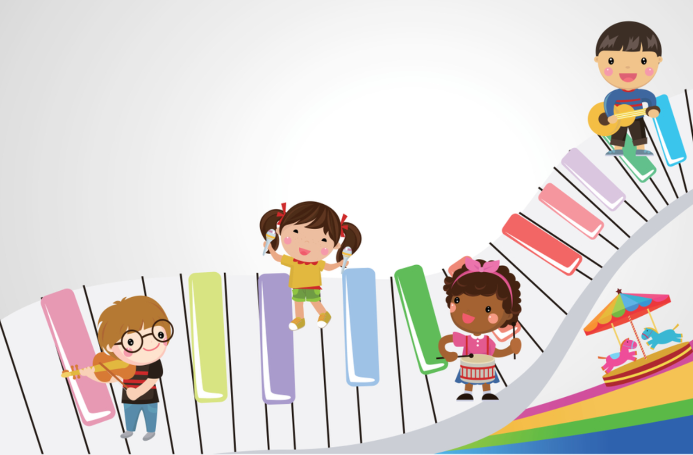 قصة
(جحا والسائل)
عنوان الدرس
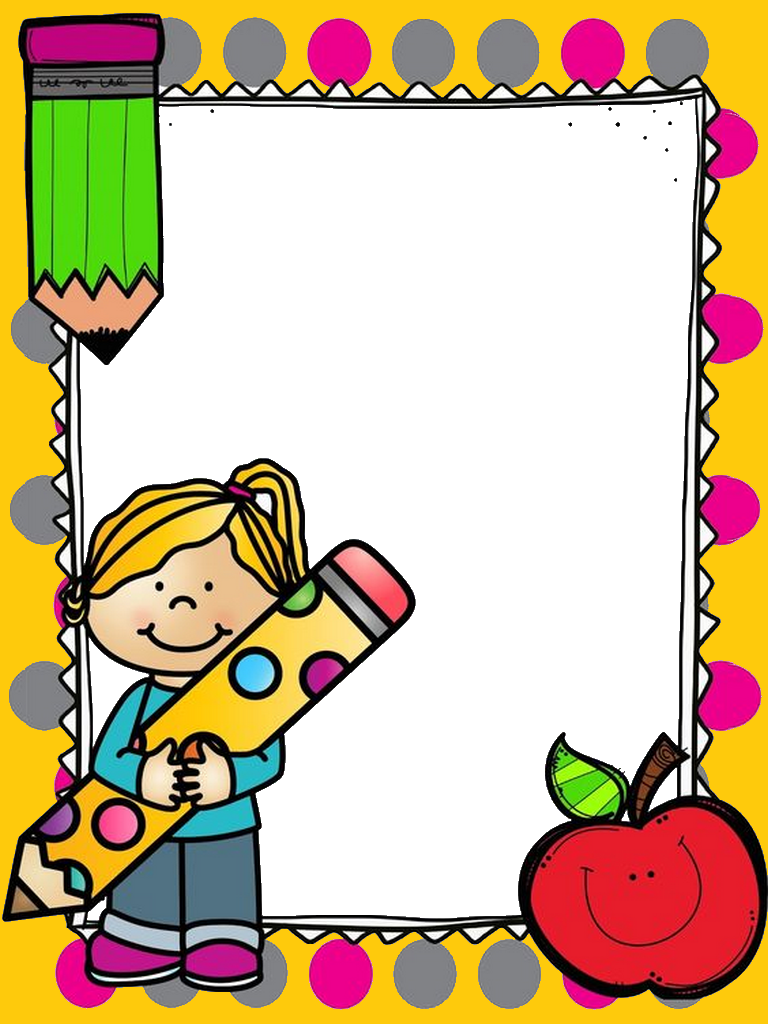 سوف أتعلم اليوم :
قراءة القصة قراءة جهرية سليمة خالية من الأخطاء.
أجيب عن الأسئلة الواردة في  العرض .
1-ما نوع الكتب التي يقرأها جحا كل يوم ؟
2- لماذا يفضل جحا الجلوس 
في الطابق العلوي من منزله ؟
ب .يحب أن يرى السماء
أ.يحب العزلة
الكتب المفيدة
جـ . ليراقب الناس
1-ما هي عادة جحا اليومية؟
قراءة الكتب المفيدة في وقت الظهيرة
2- أين كان الناس يجتمعون ؟
أ. الحديقة
ب .المنزل
جـ.المجلس
لماذ ظل الرجل يطرق الباب بقوة ؟
حتى يفتح له جحا الباب
2- ماذا تفعل زوجة جحا في وقت الظهيرة؟
ب .النوم
أ .القراءة
جـ. الطبخ
ماذا رأى جحا عندما أطل من النافذة ؟
رجلا يحمل عصا غليضة
2- ماذا فعل الرجل بالعصا الغليظة؟
ب .طرق الباب
أ .ضرب جحا
جـ. أهْداها لجحا
لماذا أصر الرجل على نزول جحا ؟
حتى لا يسمعُ الناس حديثهم
2- أين كان جحا عندما تحدث إليه الرجل ؟
جـ. في داخل المنزل
أ .في أسفل المنزل
ب .في إعلى المنزل
من الصفات الحسنة التي يمتلكها جحا :
طيب القلب ، يساعد الآخرين
2- ما عدد الأيام التي ظل فيها أولاد الرجل جائعين؟
أ.يومين
ب.ثلاثة أيام
جـ.يوم واحد فقط
كيف اكتشف جحا ان الرجل يكذب ؟
من خلال هيئته
2- ماذا استخدم الرجل حتى يستعطف جحا ؟
ب.البكاء
أ.الضحك
جـ.الصراخ
أين قرر جحا ان يأخذ الرجل ؟
إلى أعلى المنزل
2- أين وصل جحا والرجل ؟
أ.الطابق العلوي
ب.المجلس
جـ.حديقة المنزل
ما هي الصفات الجسدية للرجل؟
سمينا ضخم الجثة
2- استخدم جحا للصعود إلى أعلى المنزل ؟
أ.الطائرة
ب.الحبال
جـ .السلم
يدل موقف جحا مع الرجل على :
ذكاء ونباهت جحا
2- انتهى التحدي ؟
أ.بفوز الرجل
ب.بفوز الجميع
جـ .بفوز جحا
استراتيجيات خرائط القصص
الشخصيات
الزمان
المكان
جحا والرجل
وقت الظهيرة
منزل جحا
نوع القصة
نوع النص
أهم حدث
قصة
اخراج جحا 
من عادته اليومية
خيالية
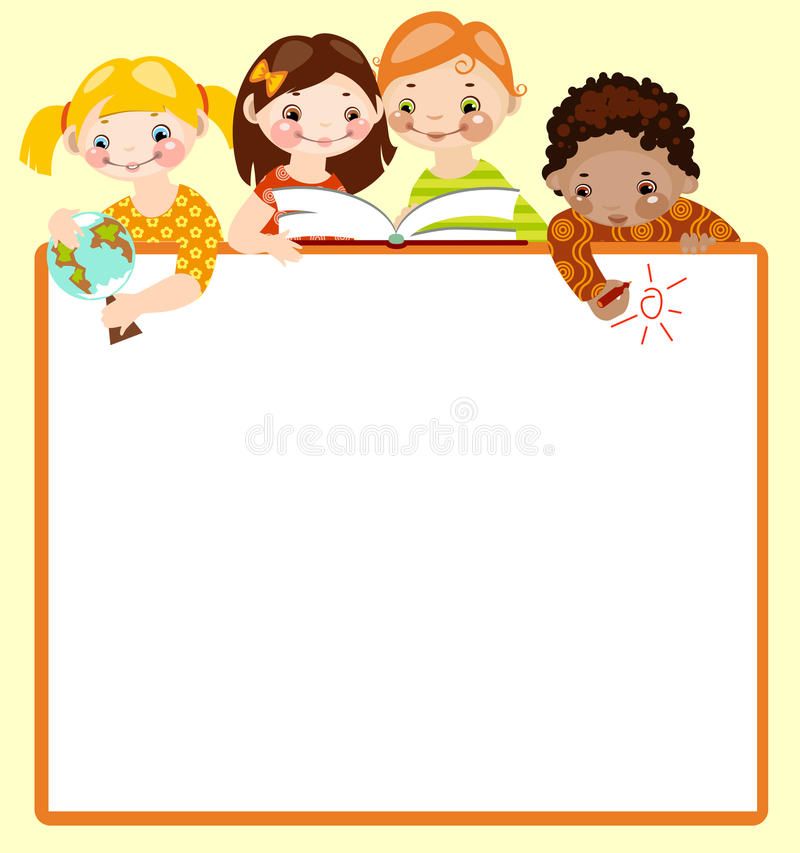 استراتيجية بطاقة مشاعر وأفكار
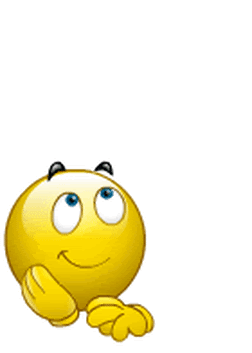 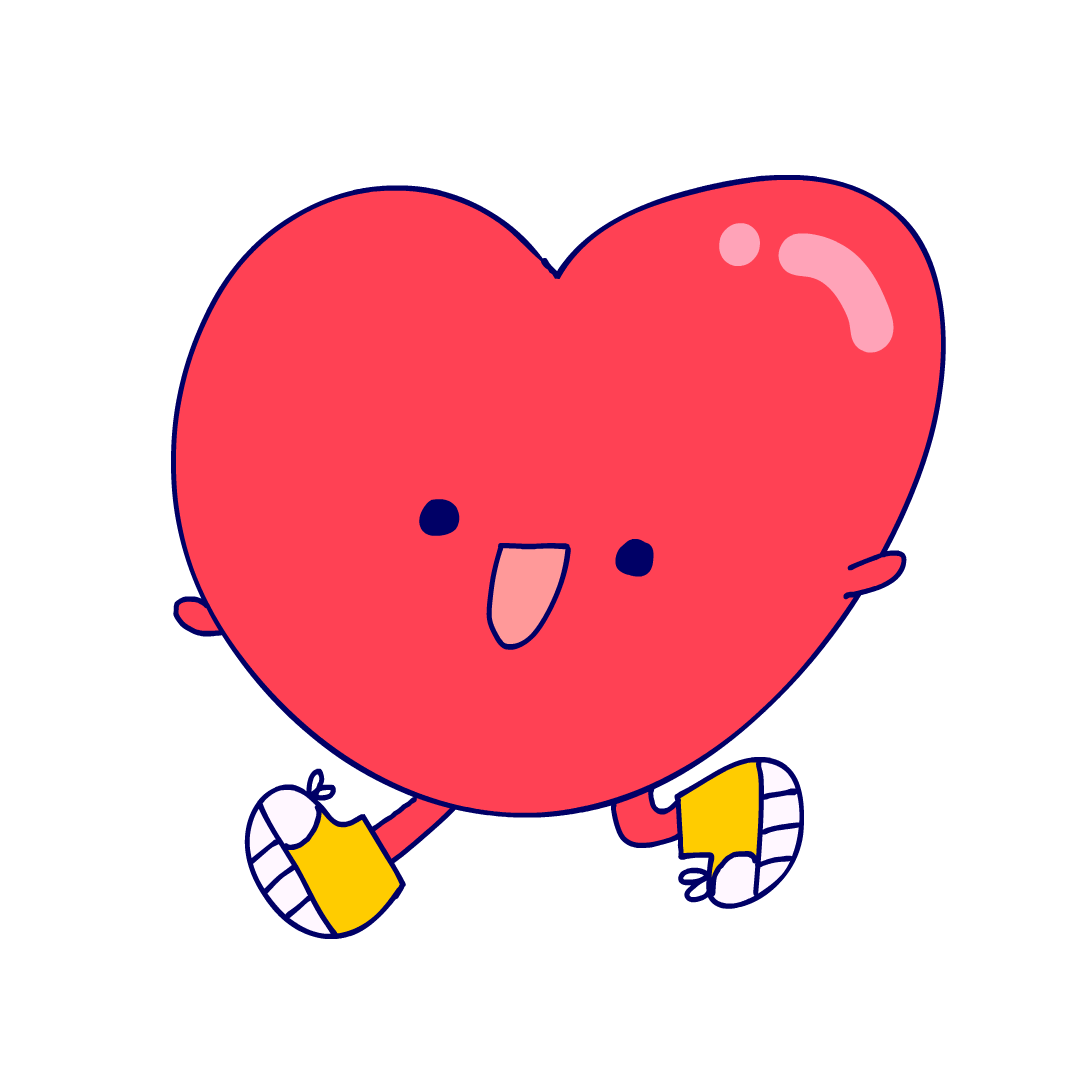 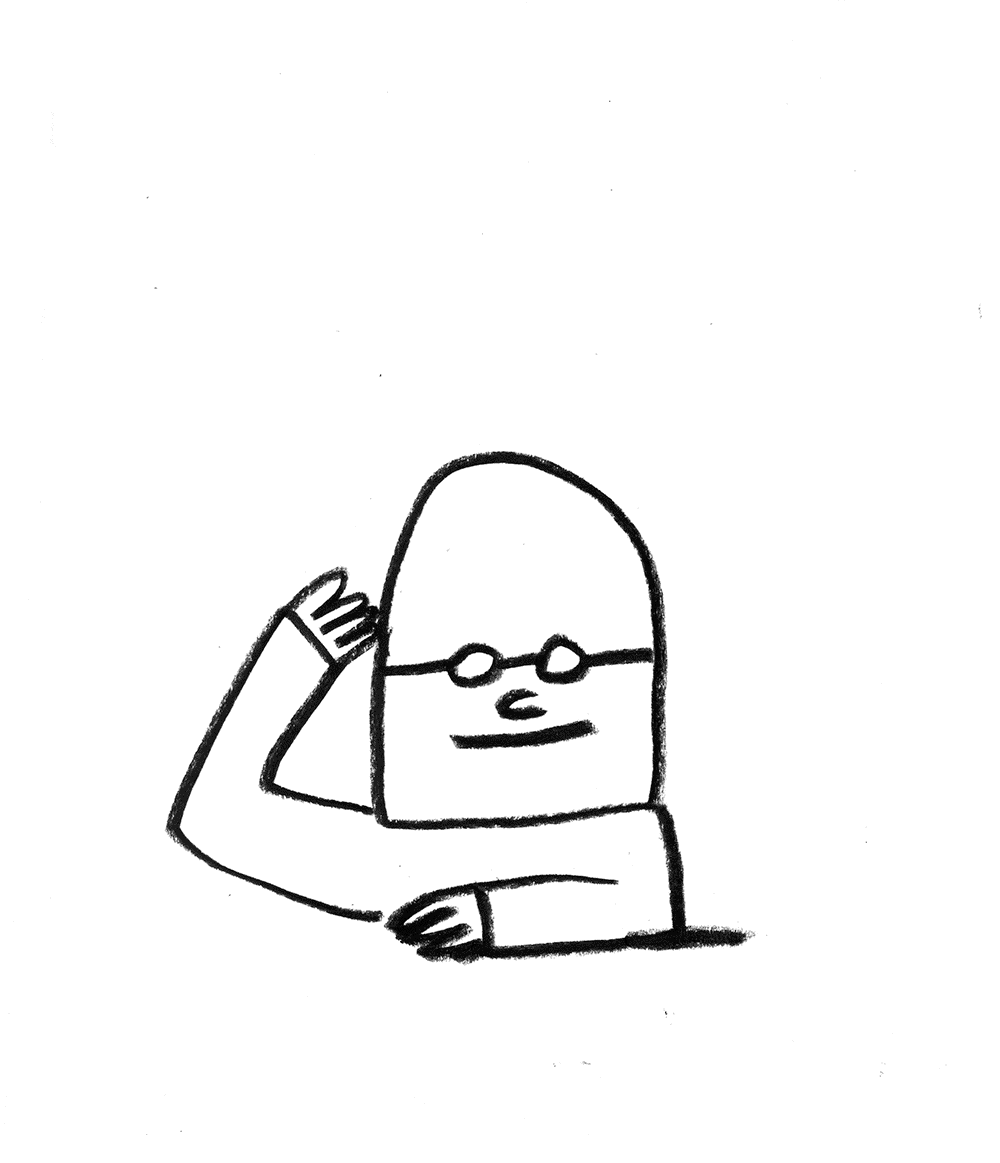 نستعد لغدا
استكمال لقصة جحا والسائل